Figure 1. Theta oscillations, but not SWR events, are shifted in time between the dCA1 and iCA1 hippocampus. (A) Somata ...
Cereb Cortex, Volume 25, Issue 5, May 2015, Pages 1228–1240, https://doi.org/10.1093/cercor/bht316
The content of this slide may be subject to copyright: please see the slide notes for details.
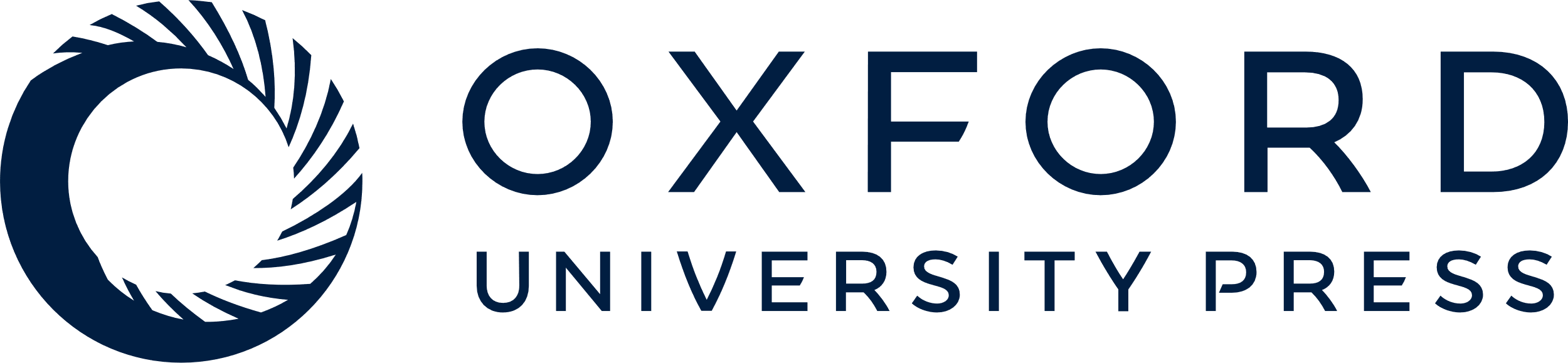 [Speaker Notes: Figure 1. Theta oscillations, but not SWR events, are shifted in time between the dCA1 and iCA1 hippocampus. (A) Somata position of recorded and labeled cells based on Paxinos and Watson (2007) The Rat Brain. (B) Theta oscillations in iCA1 theta are shifted with respect to simultaneously detected theta oscillations in dCA1 (49° on average, range between 11 and 96°). This shift is correlated with the recording position in iCA1 along the septotemporal axis (r = 0.53, P = 0.04, Pearson correlation). (C) The shift of LFP theta in a recording for a single cell was in general equal to the difference of the mean phase coupling values to dCA1 and iCA1 theta (r = 0.96, P < 0.001, Pearson correlation). This indicates high coherence of theta oscillations between dCA1 and iCA1. (D) Cross-correlogram indicating that most iCA1 SWR events occur, on average, at the same time as dCA1 SWR events. (B) and (C) include data also from other recorded iCA1 cells, otherwise not presented in this study. D includes all detected SWR events from the recordings of the iCA1 cells shown in (A).


Unless provided in the caption above, the following copyright applies to the content of this slide: © The Author 2013. Published by Oxford University Press. All rights reserved. For Permissions, please e-mail: journals.permissions@oup.com]